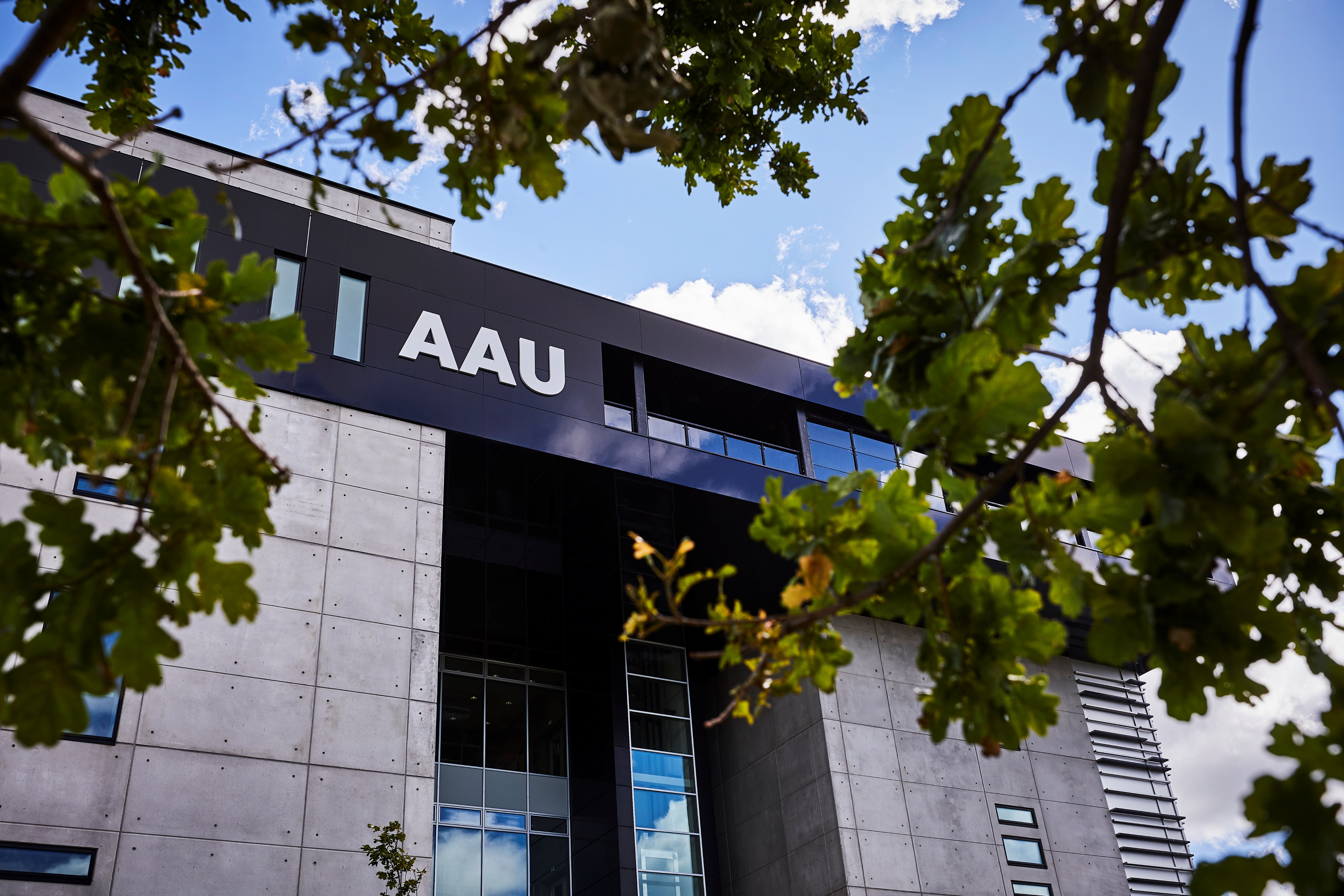 Teaching Load CatalogueFull time studies at AAU Business SchoolMay 2021
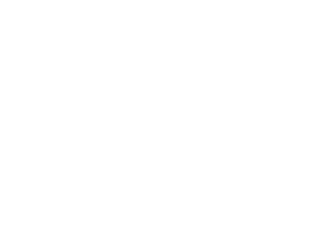 Agenda
Background for the Teaching Load Catalogue
Norms for coordination
Norms for supervision
Norms for project exams
Norms for written exams
Norms for oral examinations
Norms for exam complaints and plagiarism cases
Norms for course activities (from May 2021)
Background for the Teaching Load Catalogue
AAU Business School's Normative hours index is your guide to:
How to organize your teaching.
How to develop inspirational learning space.
How to support the realisation of the set learning objectives.
What is expected of your work performance in connection to your teaching portfolio.

The Teaching Load Catalogue stems from a recognition of a need for:
A sustainable balance between research and teaching.
A desire to think about learning based on learning spaces, flipped classroom and digitalisation.
Common guidelines on what is expected at AAUBS for supporting learning.
Good luck in developing and realising a learning space, which stimulates curiosity, commitment and understanding of the business economics core disciplines.
Norms for coordination
Development measures are rewarded with a one-time supplement.
Norms for supervision
To the extent that it supports the learning process of the students, supervision can be supplemented with thematic supervision seminars that correspond to 15 hours.  
 In case of project re-examination, the supervisor is entitled for half of the above norms when the project is to be revised, and to a full norm, if a new project is to be written.
Norms for project exams
For bachelor and master's theses, there must be external censorship. For other exams, internal censorship can be used.
The ambition is that a maximum of 33% of the exams are conducted with an external censor.
Norms for internal censorship in project exams
The specified time includes reading project and the exam itself.
Norms for written exams and re-exams
As a rule, all written exams are conducted without internal and external censorship, where a group of assessors together find a common level before all assessments are made.
Norms apply regardless of whether it is a pass/no pass or a graded assignment.
Norms apply regardless of the length of the exam and whether it is an exam conducted at the university or a home exam.
Norms for an oral exam without a written assignment
The same norm is assigned to both the examiner and the censor.
Five hours are allocated to the examiner and censor as preparation for an oral examination without a written assignment.
When preparing exam questions, ten hours are given to develop exam questions and five hours for quality assurance.
Norms for exam complaints and plagiarism cases
The specified time is per case.
Examination complaints and plagiarism cases are handled in collaboration with the respective study boards, who will also advise on how these cases are handled.
Norms for course activities
When developing new e-learning material, development resources are allocated.
* Full preparation time is offered for the first teaching session and half preparation time for subsequent.
Norms for course activities (valid from September 2020)
Design the learning environment that best supports student learning and progression.
 Course activities can be combined freely as long as the activities are within the set standards.
Inspiration for course activities - bachelor
Søren is an associate professor and is to plan a 5 ECTS course at bachelor level. In designing the learning space, he decides the following:

Søren holds two double lectures.
Soren's colleague, Lone - who is an associate professor - gives two double lectures.
Søren and Lone each develop a podcast for the course, which the students must listen to before lectures two and four.
Søren prepares four assignments that the students must work on in two teams.
Søren has hired a master student Frederik as a student instructor. Søren runs the first two practice sessions in two teams. Frederik runs the last two practice sessions in two teams.
Søren himself develops one assignment and guidance that the students must solve in groups between lecture three and the seminar.
Lone, together with Frederik, holds a seminar based on a guest lecture.
Design the learning environment that best supports student learning and progression.
* For classes of students of more than 100 students, the hours are multiplied by the number of classes of students
Inspiration for course activities - master
Charlotte is an associate professor and needs to plan a 5 ECTS master course. In designing the learning space, she decides the following:
Charlotte holds three double lectures.
Charlotte's colleague Bo, who is an assistant professor, gives two double lectures.
Charlotte invites CFO Charles to come and hold a guest lecture between lectures two and three.
Based on the guest lecture, Charlotte holds a two-hour Q&A.
Bo develops and holds a seminar with the students on key links between theory and practice between lectures four and five.
Charlotte prepares one assignment and correction guide.
Charlotte gets Kristoffer, a master thesis student, to review and support the students in solving the assignment.
Charlotte develops a group assignment that the students work on and give each other feedback through a peer review session at the end of the course.
Design the learning environment that best supports student learning and progression
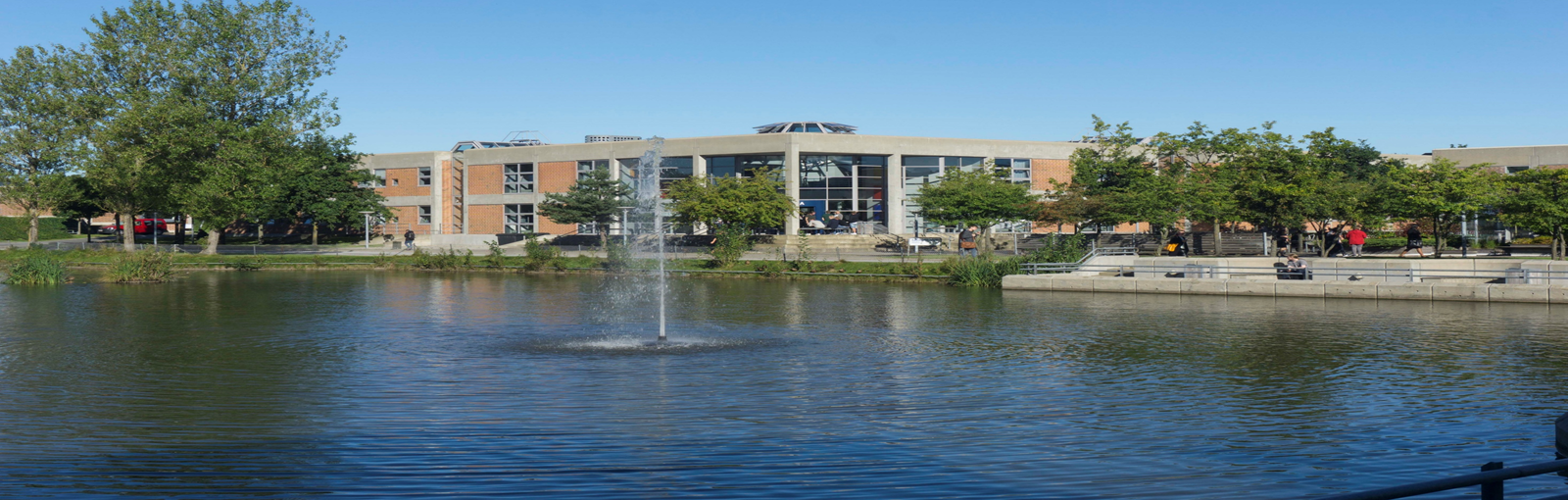 Questions and comments: mvl@business.aau.dk